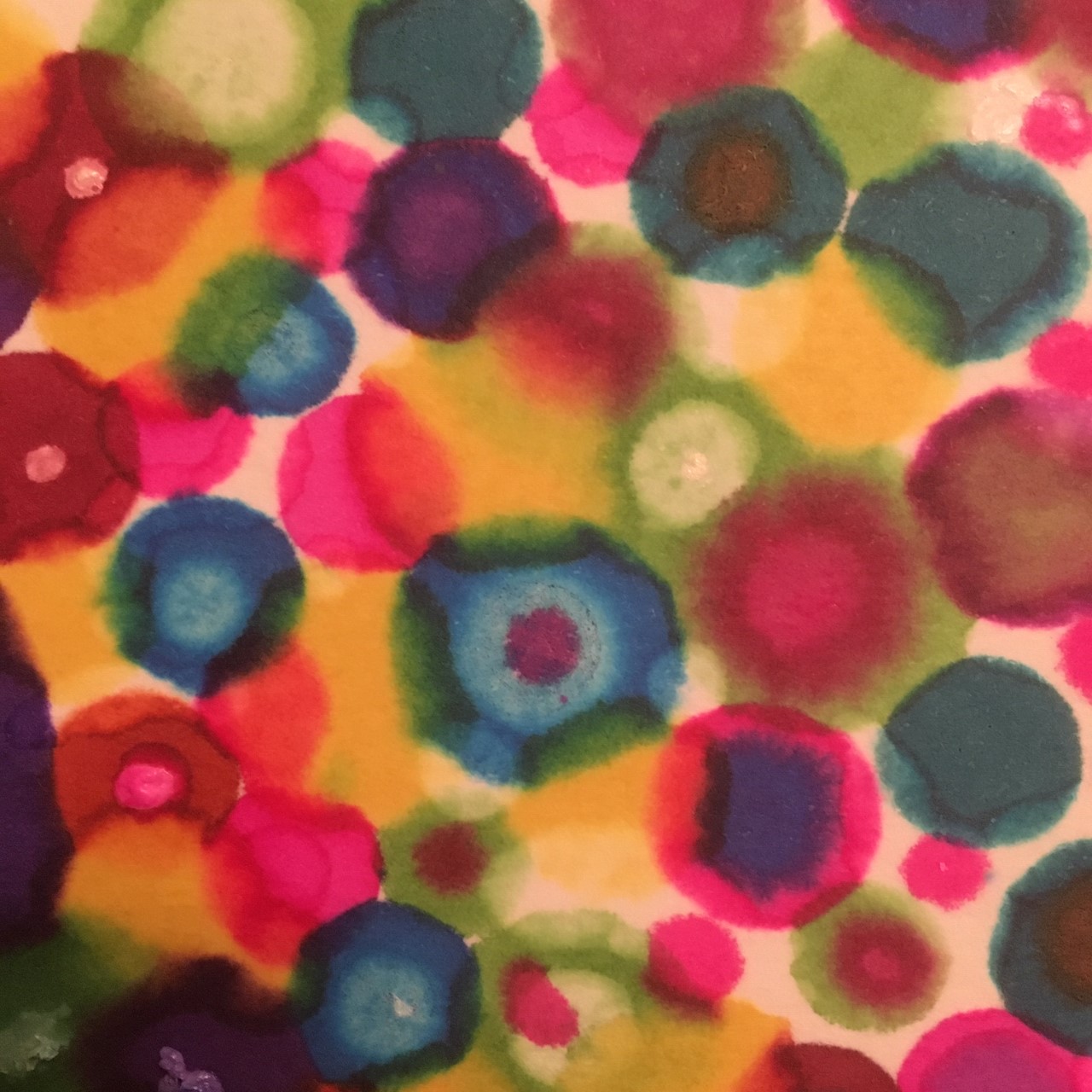 Services include:
Life, career and everything Coaching.
Bespoke school wellbeing packages. 
Bespoke SEND support and training for schools teachers and parents (SEND support @PYM).


Please refer to my website for details.
I hope you liked this free resource!
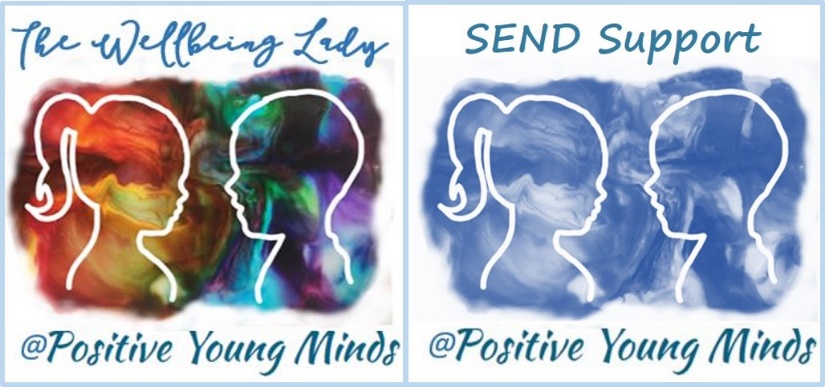 Find me at:
www.positiveyoungmind.com
Email: positiveyoungminds@outlook.com 
@Positive_Y_Mind (Twitter)
Positive_young_minds (Instagram) 
www.facebook.com/PositiveYoungMind 
…. and for free teacher support 
www.facebook.com/groups/coachingforteacherwellbeing



 






… also like and subscribe to my YouTube (example clips above) 
https://www.youtube.com/channel/UC9egtRvu5XTiwKPPqLQ-VgQ 
Or just PM me 
Lynn How 
MA NASENCO NPQH 
Educational Consultant
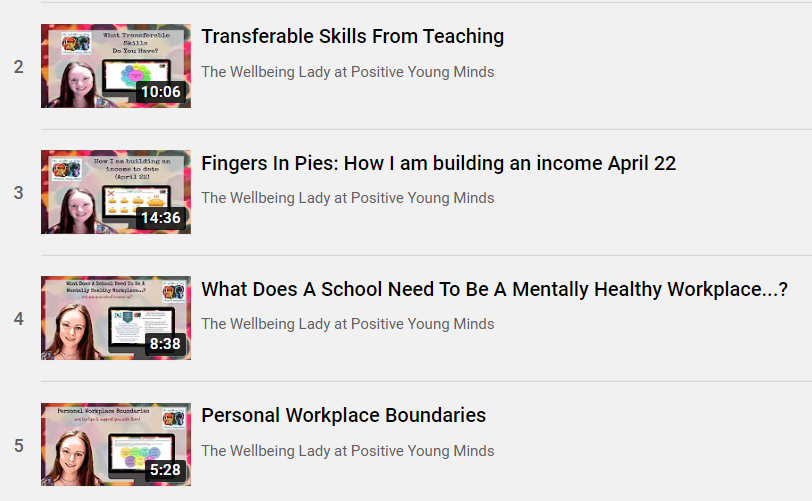 Support options include:
Life, career and everything coaching.
Bespoke school wellbeing packages. 
Bespoke SEND support and training for schools teachers and parents 

Please refer to my website for details: https://positiveyoungmind.com/send-wellbeing-consultancy/
One Planning Graduated Approach Guide
Children’s SEND provision can be reduced if progress is sustained, without needing specialist support or specific interventions. Provision and progress are reviewed regularly.